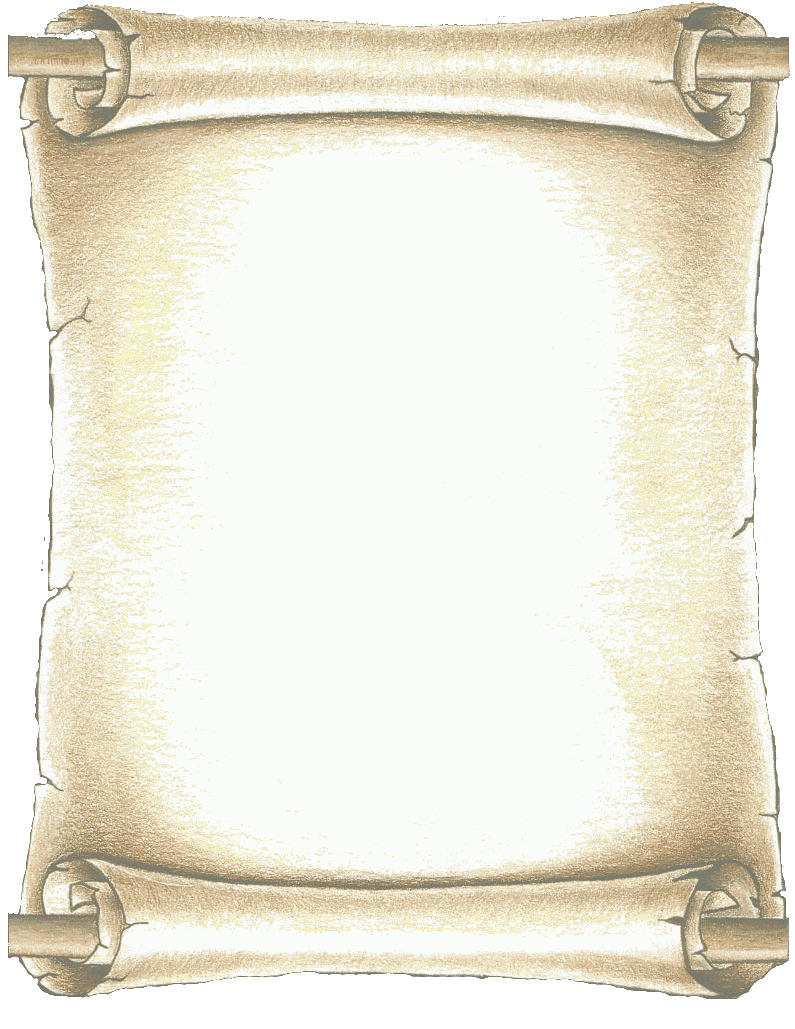 Организация и сопровождение проектной деятельности педагогов МБДОУ детский сад №4
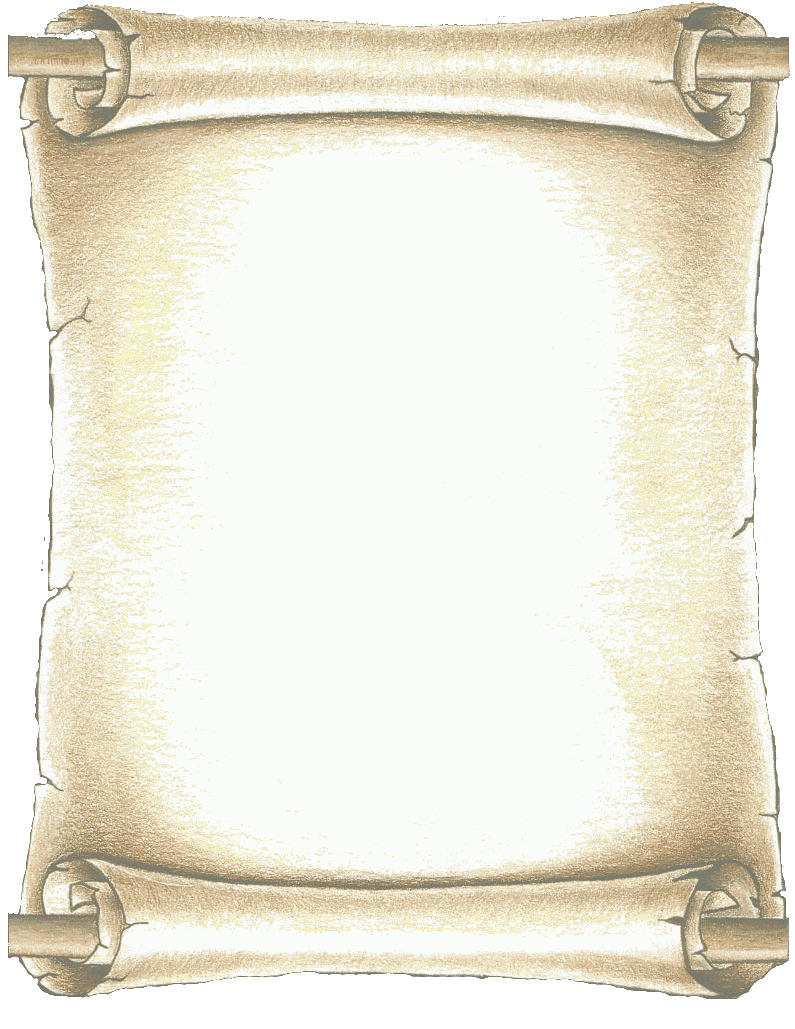 Автор:
старший воспитатель Белицкая 
Анна Алексеевна
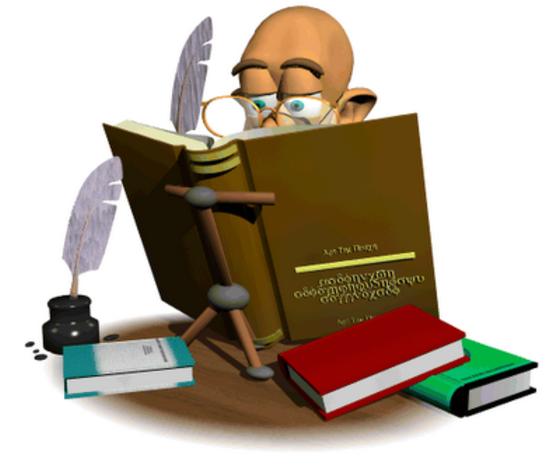 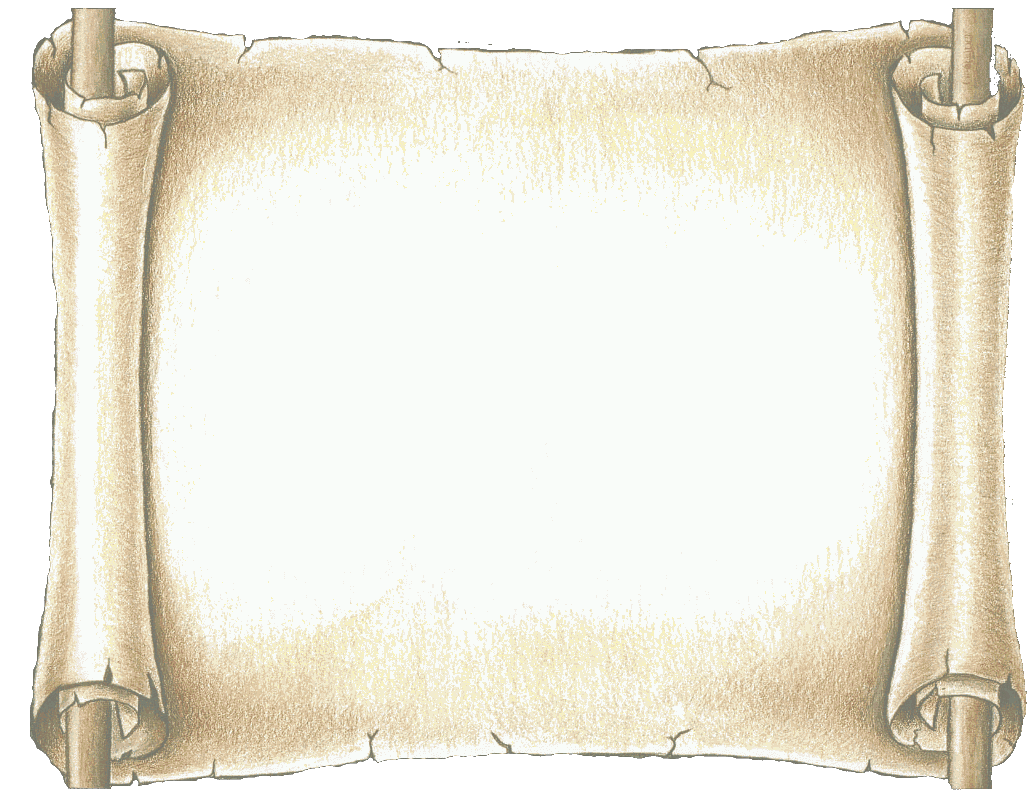 Данная работа посвящена проблеме развития и постепенного перехода педагогического коллектива на проектное комплексно-тематическое планирование образовательного процесса. Предлагается теоретический и практический материал, который будет полезен старшим воспитателям в работе по просвещению педагогов в этом направлении. Материал содержит в себе управленческие механизмы: основные направления работы, методы и приёмы, задачи, решаемые с помощью метода проектов, а также практический материал для работы с педагогами.
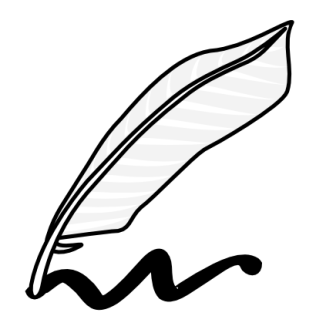 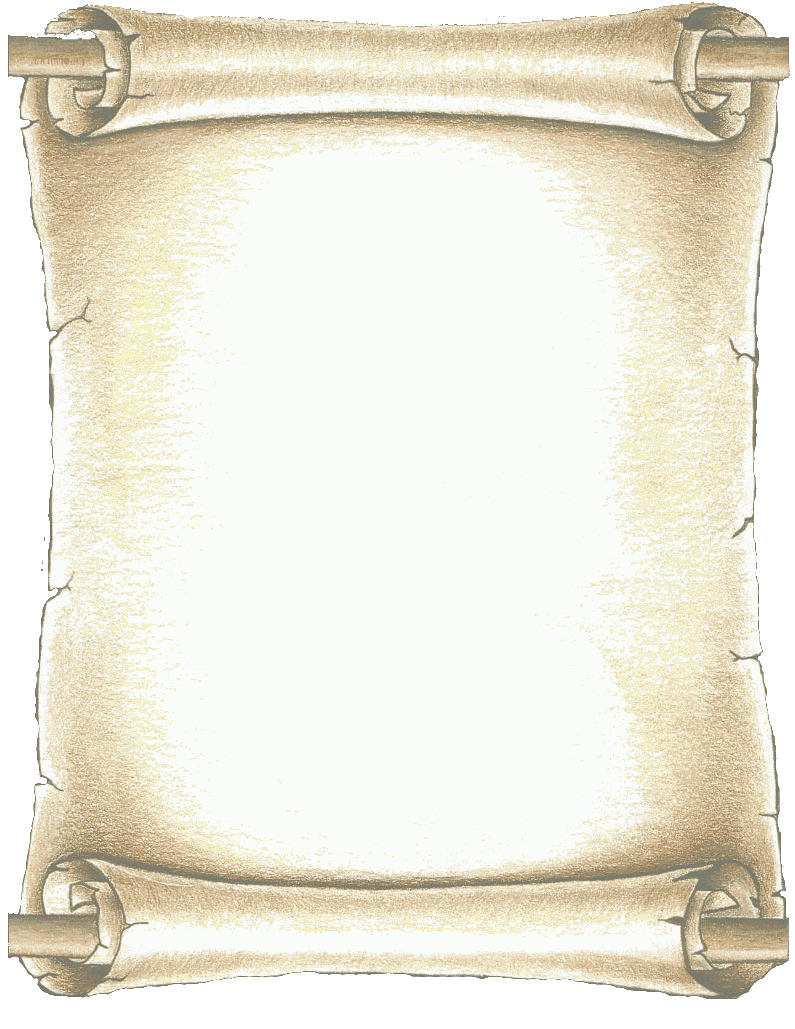 Особую актуальность тема проекта приобретает в контексте ФГОС дошкольного образования. 
Целевым ориентиром ФГОС дошкольного образования на этапе завершения дошкольного образования является ребенок, овладевший основными культурными способами деятельности, проявляющий инициативу и самостоятельность в разных видах деятельности - игре, общении, познавательно-исследовательской деятельности, конструировании и др.
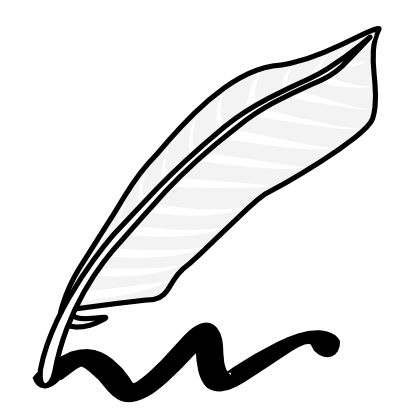 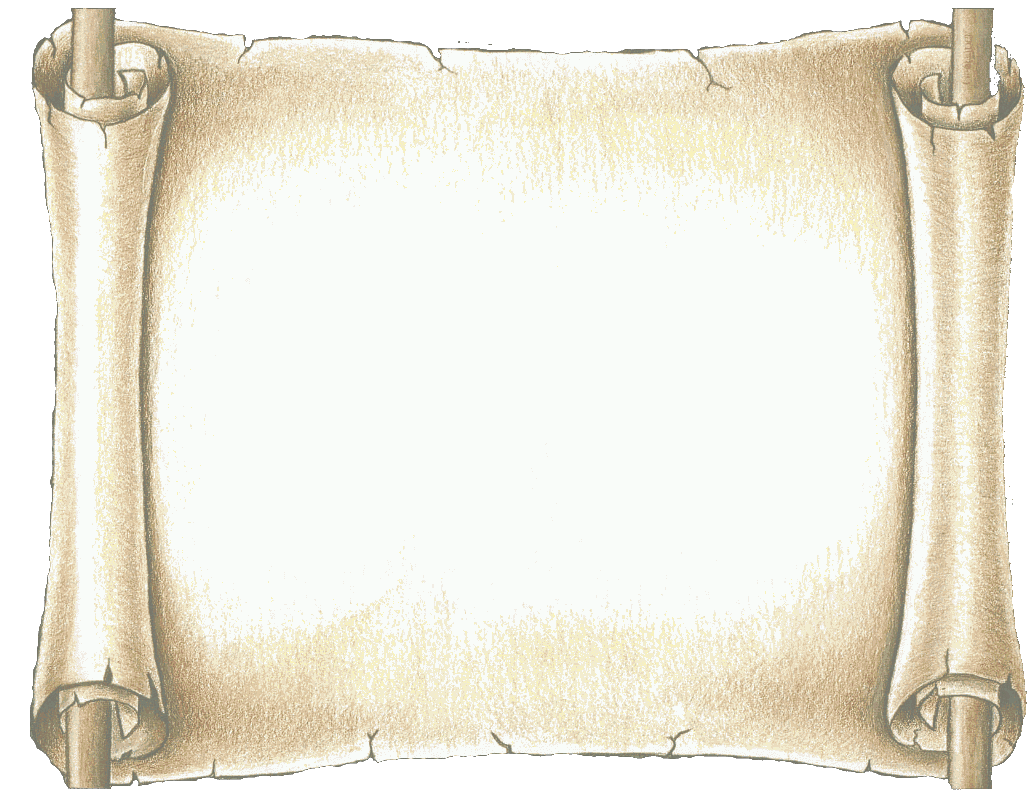 Ведущая идея данной разработки состоит в активизации интереса, познавательной деятельности, формировании навыков и умений детей на основе проектного подхода в системе работы дошкольной организации
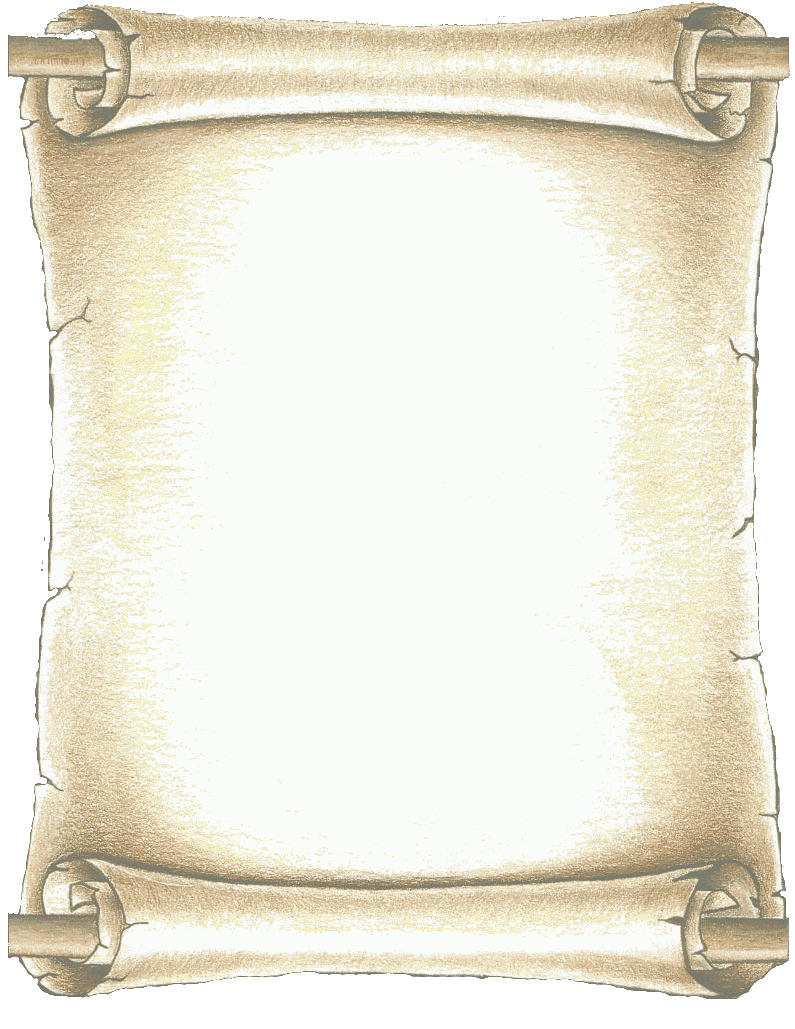 Задачи:
Формирование мотивационной готовности у всех участников образовательного процесса к апробации новых форм, видов и содержания детской деятельности.
Совершенствование профессионального уровня педагогов через использование творческих форм активации и осмысления своей педагогической деятельности.
Стимулирование и поддержка инновационной педагогической деятельности ДОУ.
Подготовка методических рекомендаций для педагогов.
Подготовка практических материалов для педагогов по разработке проектов
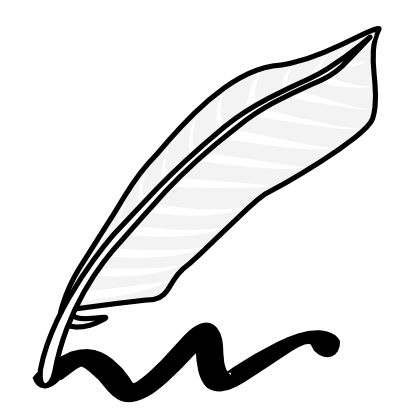 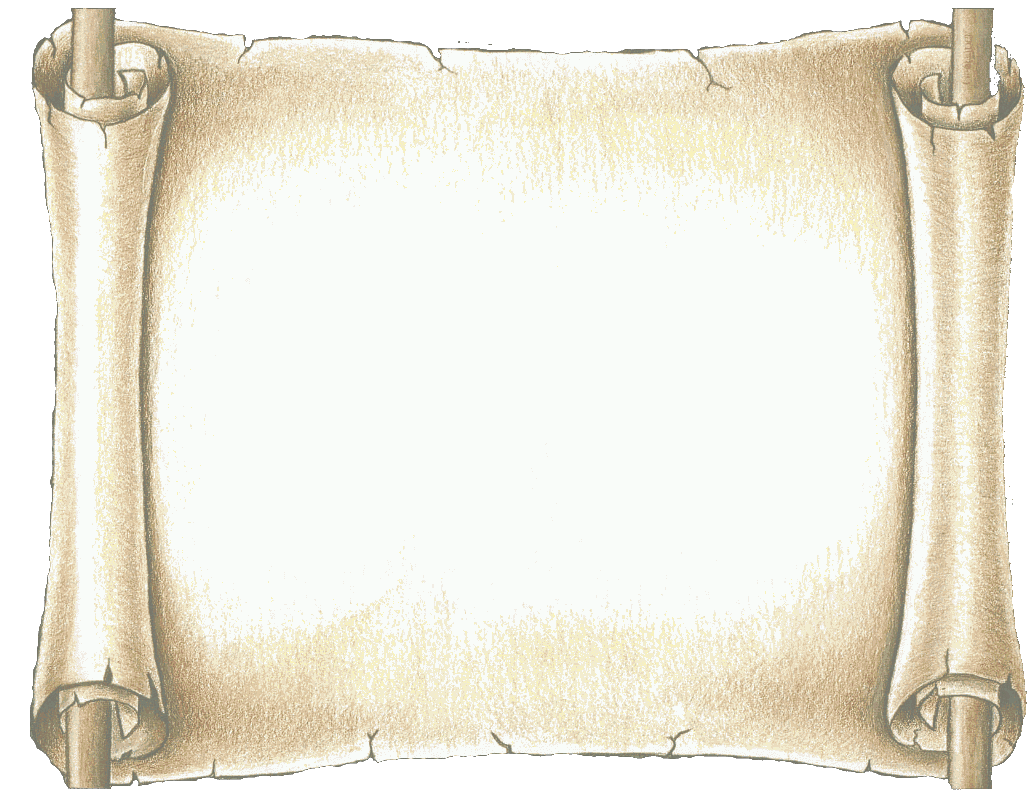 Проект - способ достижения дидактической цели через детальную разработку проблемы, лично значимой для ребёнка, которая должна завершиться практическим результатом, оформленным в виде конечного продукта. (профессор Е.С.Полат)
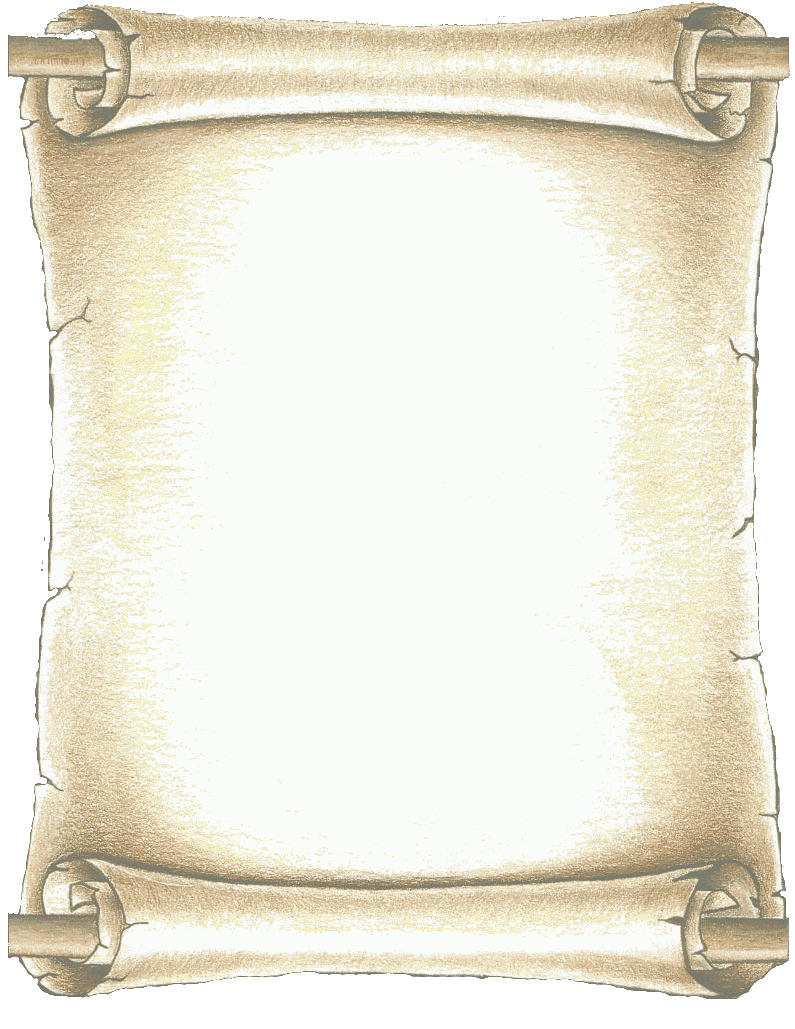 Консультации и практические материалы 
для педагогов ДОУ: 
«Сущность проектной деятельности и классификация проектов», «Логика работы над проектом», «Этапы проектной деятельности», «Схема планирования проекта»;

План мероприятий по осуществлению проектной деятельности педагогами
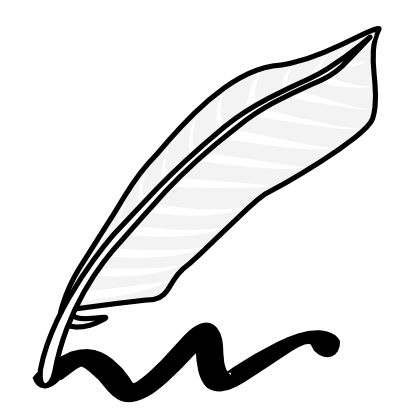 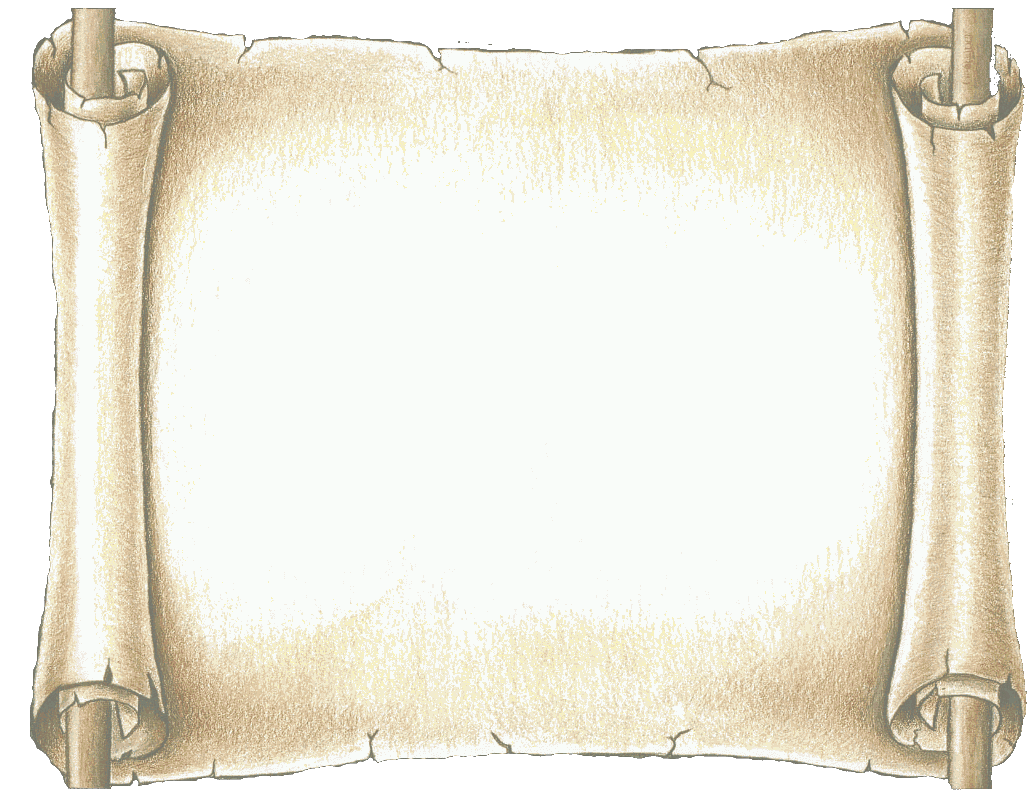 Перспективность метода:
возможность развития у дошкольников логического и творческого мышления, логики познания, пытливости ума 
практика совместной познавательно-поисковой и исследовательской деятельности
 опыт работы в группе, парах, коллективе, что является составляющими успешной личности знания, приобретаемые детьми в ходе реализации проекта, становятся достоянием их личного опыта
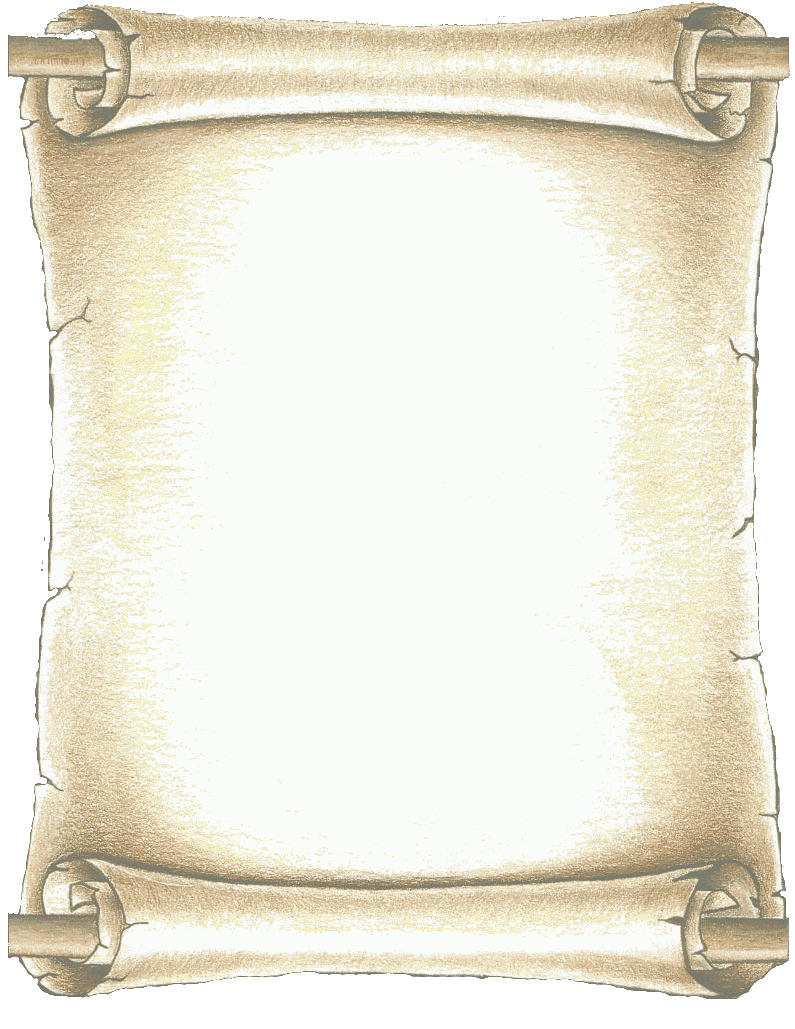 СПАСИБО ЗА ВНИМАНИЕ!
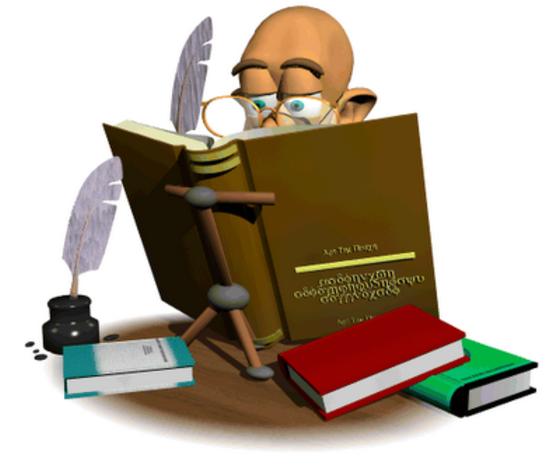